A fashion show
Chapter 6, Book 1B
Longman Welcome to English Gold
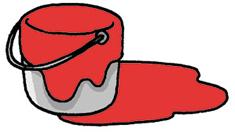 red
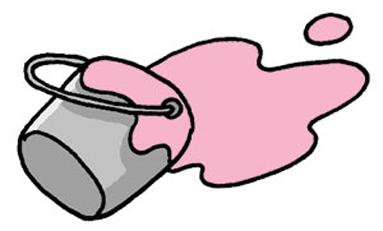 pink
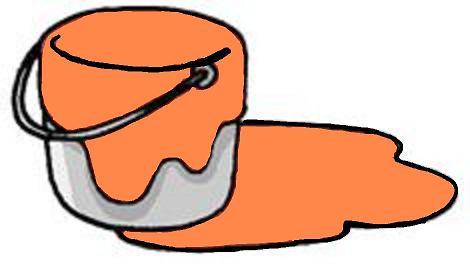 orange
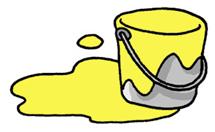 yellow
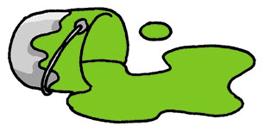 green
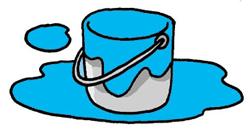 blue
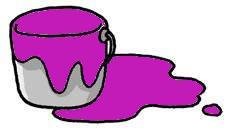 purple
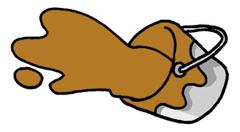 brown
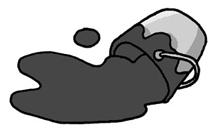 black
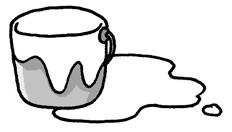 white
Here is Ben. 
His T-shirt is orange. 
His shorts are green.
His shoes are brown.
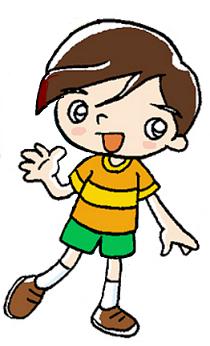 Here is May. 
Her dress is pink. Her shoes are blue.
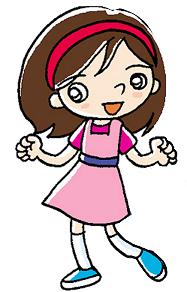 We use his to talk about something 
that belongs to a boy or man.
e.g.	His hair is short.
	His T-shirt is green.
We use her to talk about something 
that belongs to a girl or woman.
e.g.	Her hair is long.
	Her T-shirt is yellow.
Now you try.
Here is Paul. 
_____ T-shirt is blue. 
_____ shoes are brown.
His
His
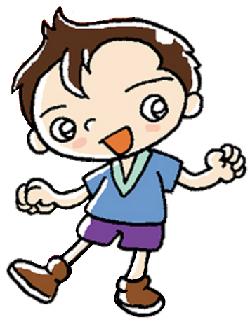 Here is Gloria. 
_____ cap is red. 
_____ skirt is orange.
Her
Her
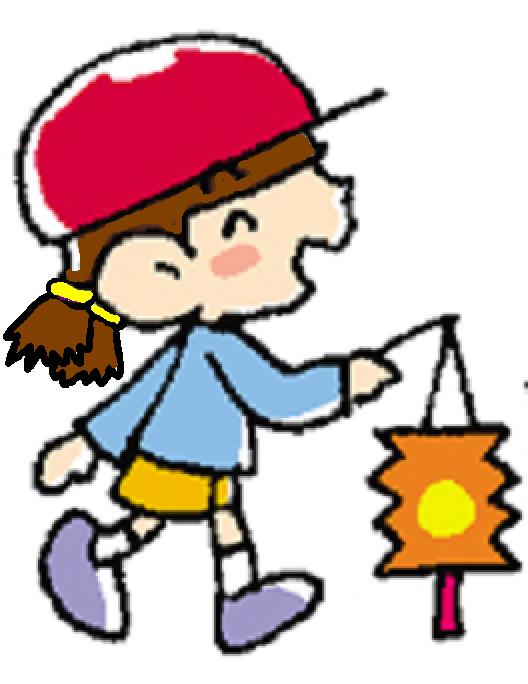 the dress?
the hat?
the shirt?
What colour
is
It
is
pink.
purple and pink.
blue.
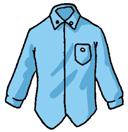 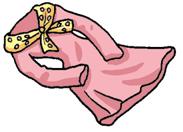 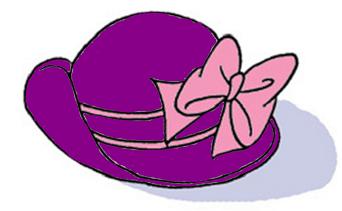 dress
shirt
hat
the trousers?
the jeans?
the shorts?
What colour
are
They
are
blue.
green.
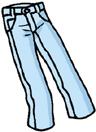 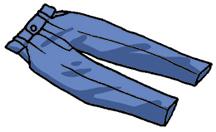 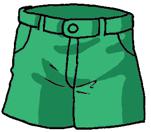 shorts
jeans
trousers
What is Tom wearing?
He is wearing __________
____________________.
a T-shirt 
and shorts
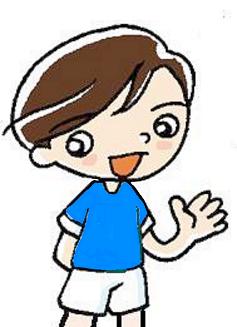 What colour is his T-shirt?
It is ________________.

What colour are his shorts?
They are _____________.
blue
white
What is Amy wearing?
She is wearing _________
____________________.
a shirt 
and a skirt
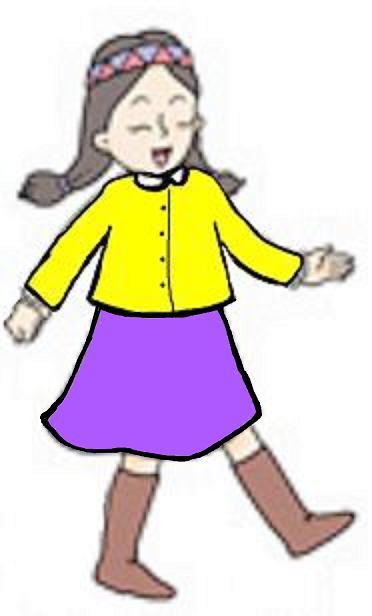 What colour is her shirt?
It is _________________.

What colour is her skirt?
It is _________________.
yellow
purple
What is Grandma wearing?
She is wearing _________
____________________.
a T-shirt 
and trousers
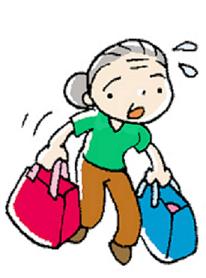 is
What colour ___ her T-shirt?
_____________________

What colour ____ her trousers?
_____________________
It is green.
are
They are brown.
THE END